1
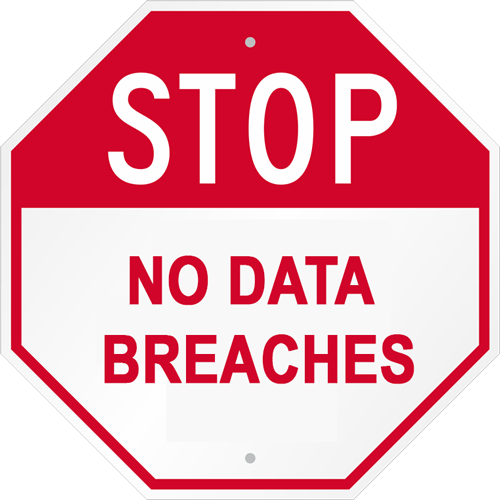 Data breaches
Building secure web apps within minutes
Azure User Group – San Diego

August 2015
Sid Shetye
sid@crypteron.com
About the speaker
2
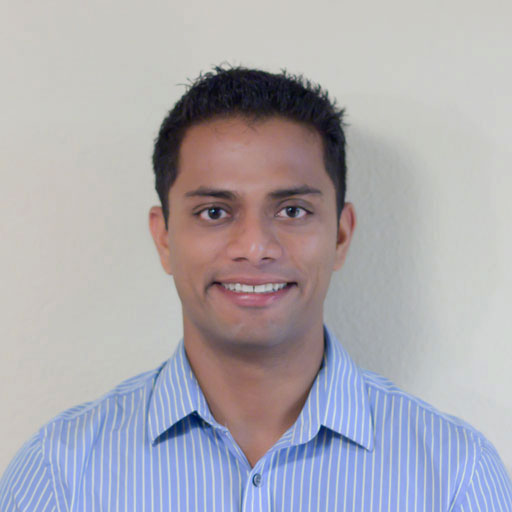 Sid Shetye - Founder & CEO of Crypteron Inc.
Sid is a leading security expert with over a decade of experience in the security and cloud software space. A developer a heart, he has engineered the largest deployment of secure boot devices on the planet whose deployments include commercial phone manufacturers as well as government agencies. Sid designed the growth strategy for ecoATM’s founders which then sold for $350M a year later. He has a Masters in Electrical Engineering (Security) from The University of Southern California and an MBA from UCSD’s Rady School of Management.
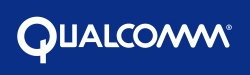 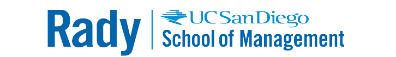 6+ Billion devices
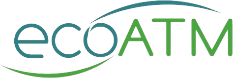 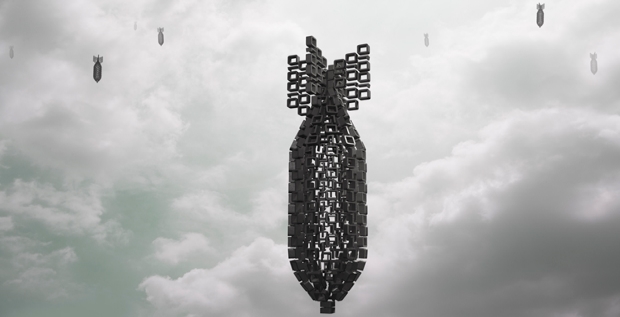 3
Heard of data breaches lately?
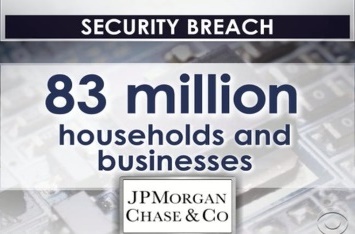 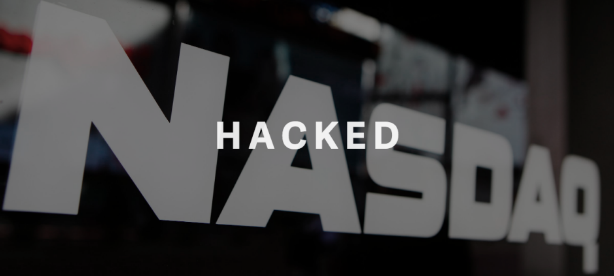 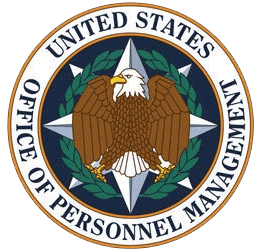 HACKED !
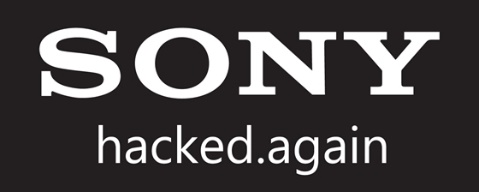 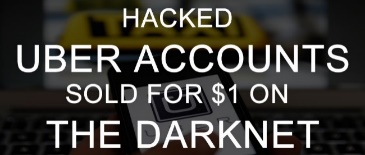 Total Records Breaches Since 2013:
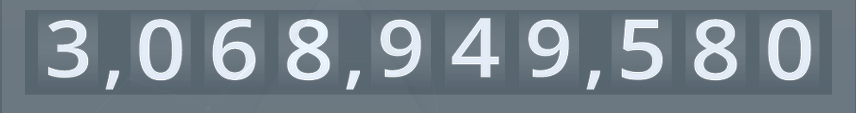 Data Breaches are EXPEN$IVE
4
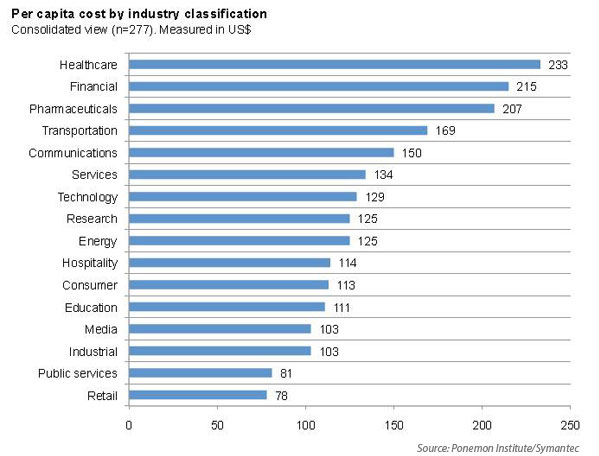 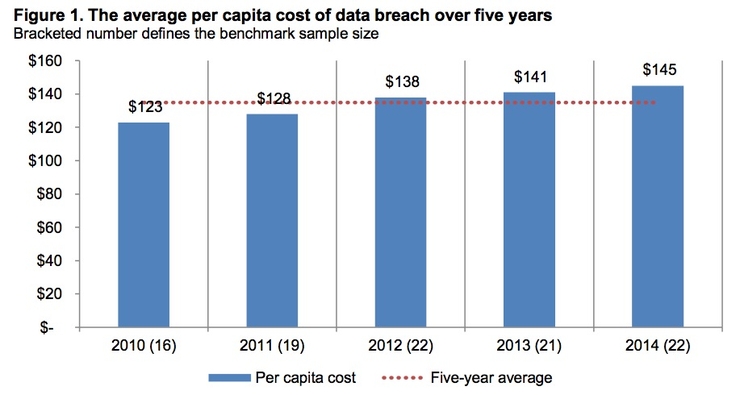 Source: Ponemon Institute
Data Breaches are EXPEN$IVE
5
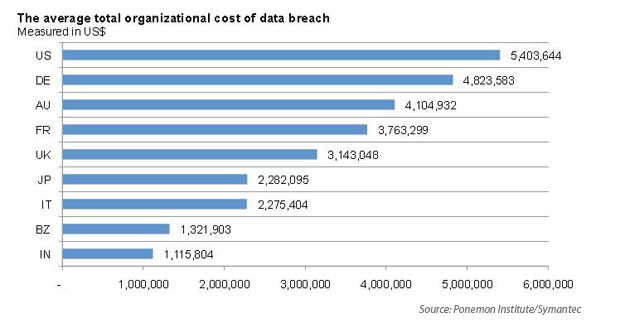 Source: Ponemon Institute
Cloud security competitors
6
SECURE BUT DIFFICULT
EASY BUT INSECURE
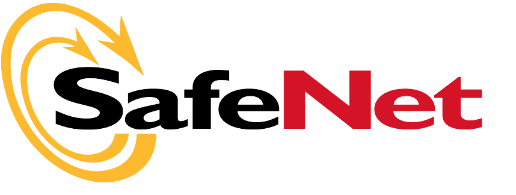 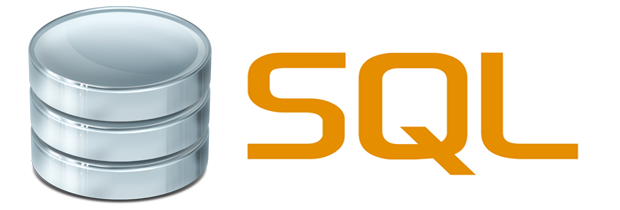 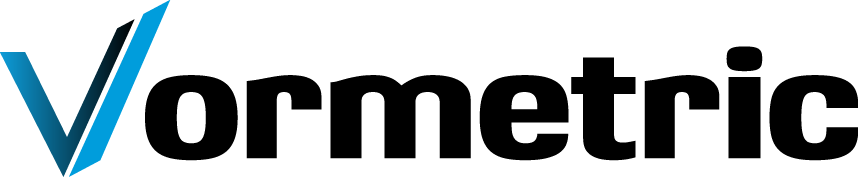 Transparent Data Encryption (TDE)
SQL Server
MySQL
AzureSQL
Amazon RDS
etc.
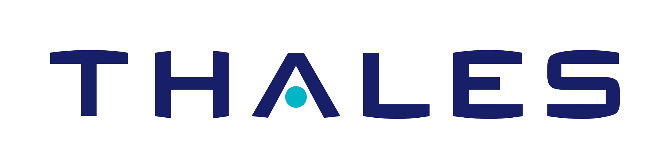 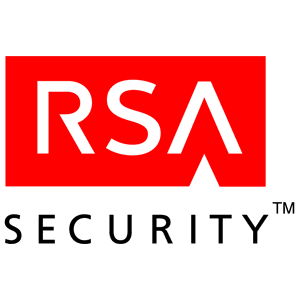 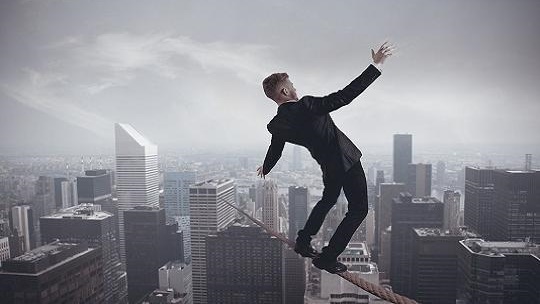 Robust Security is HARD !
7
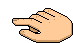 Example: OPM
8
20 MILLION PEOPLE AFFECTED !
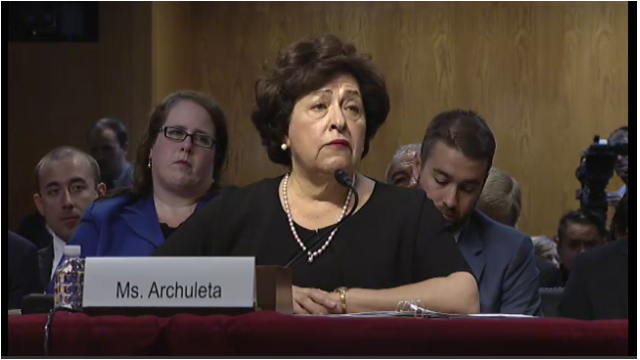 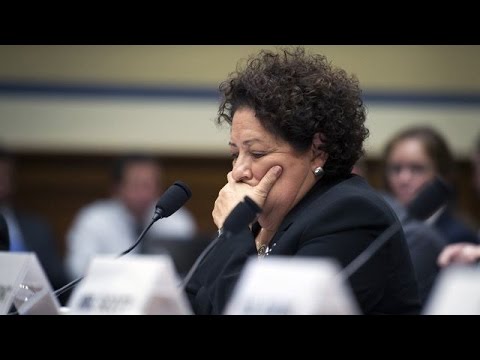 Not easy!
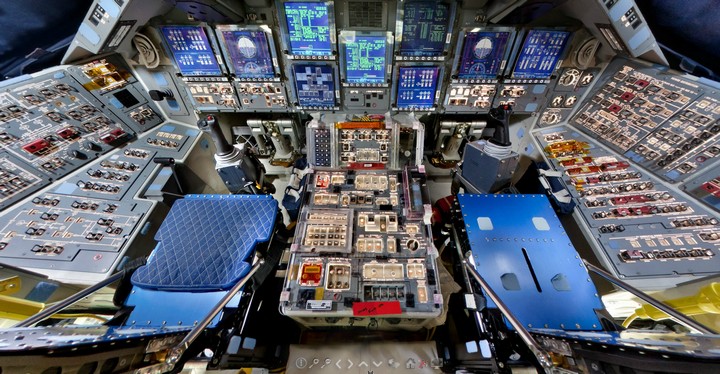 9
Imagine if cars were built like this …
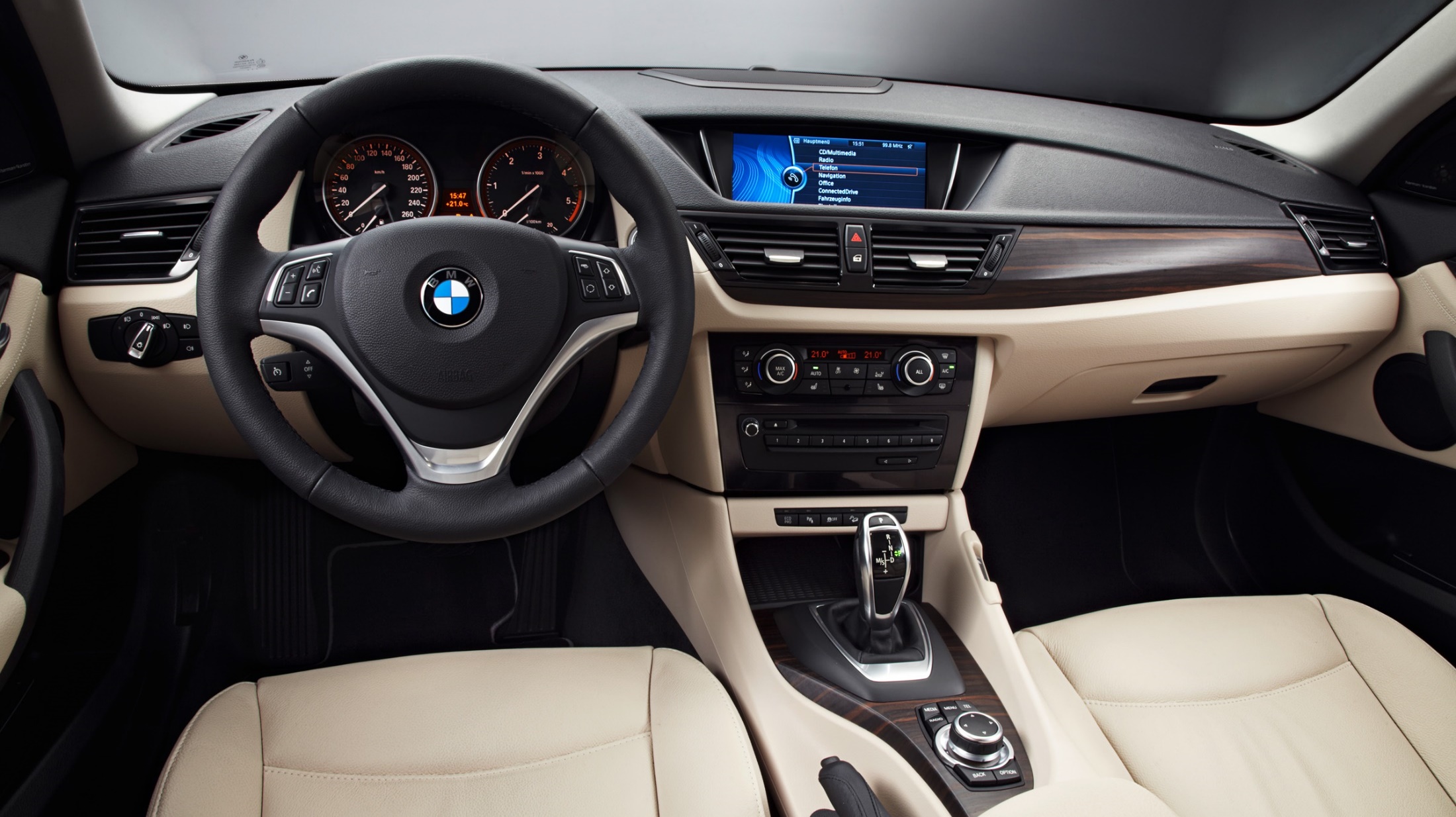 10
Fortunately, user experience tames the complexity
11
So, what is Crypteron?
The Crypteron Security Framework is a platform-as-a-service and SDKs for a cloud-first security solution
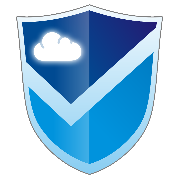 Protects businesses from data breaches
Save 12+ months of development time
No Custom Code
Zero Trust Model
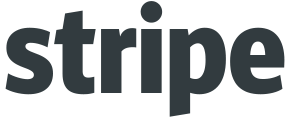 Like …
… but for developers tackling security
That’s the best, dev friendly credit card processing partner!
As simple as …
12
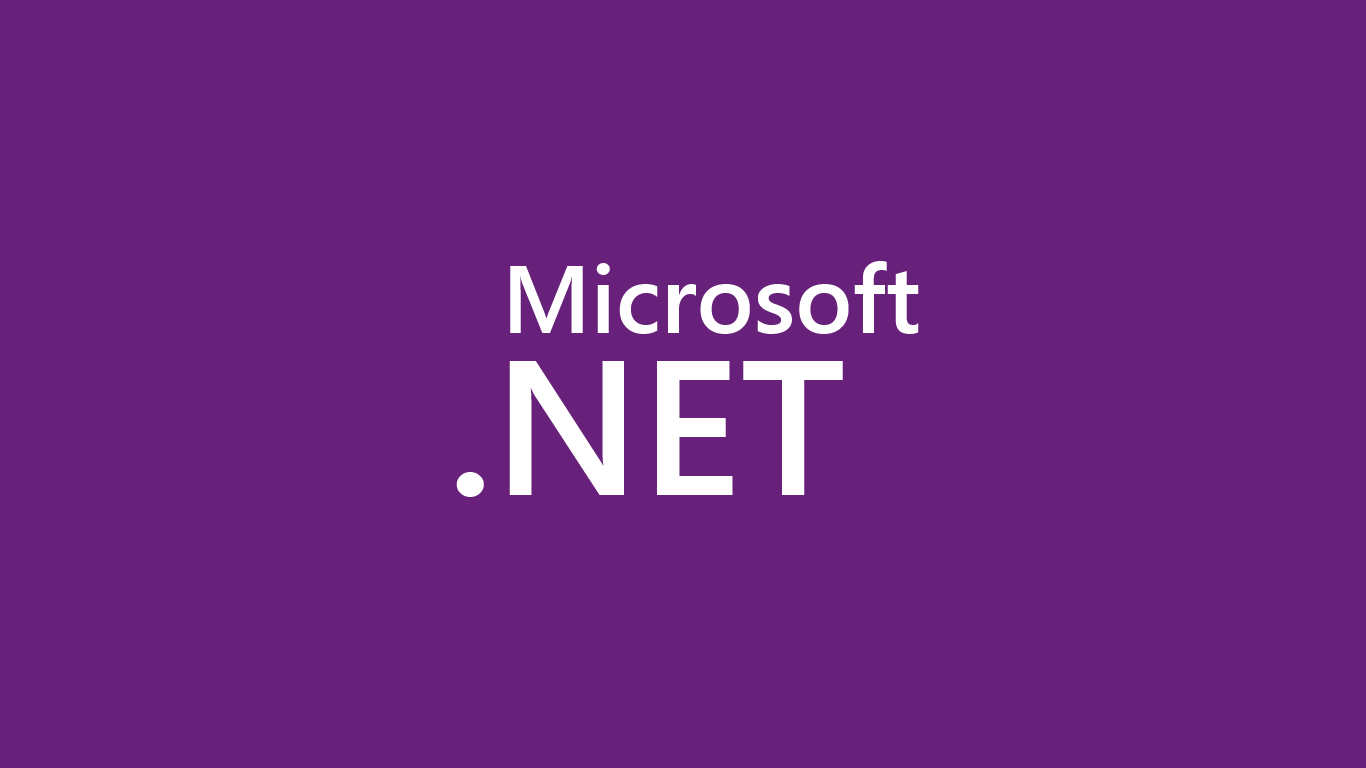 [Secure]

@Secure
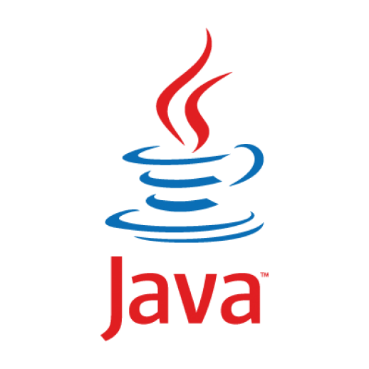 Crypteron Security Framework
13
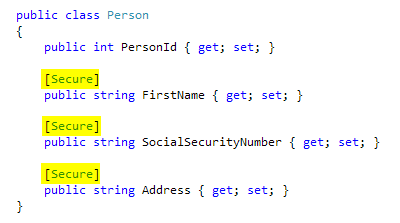 Management Dashboard
14
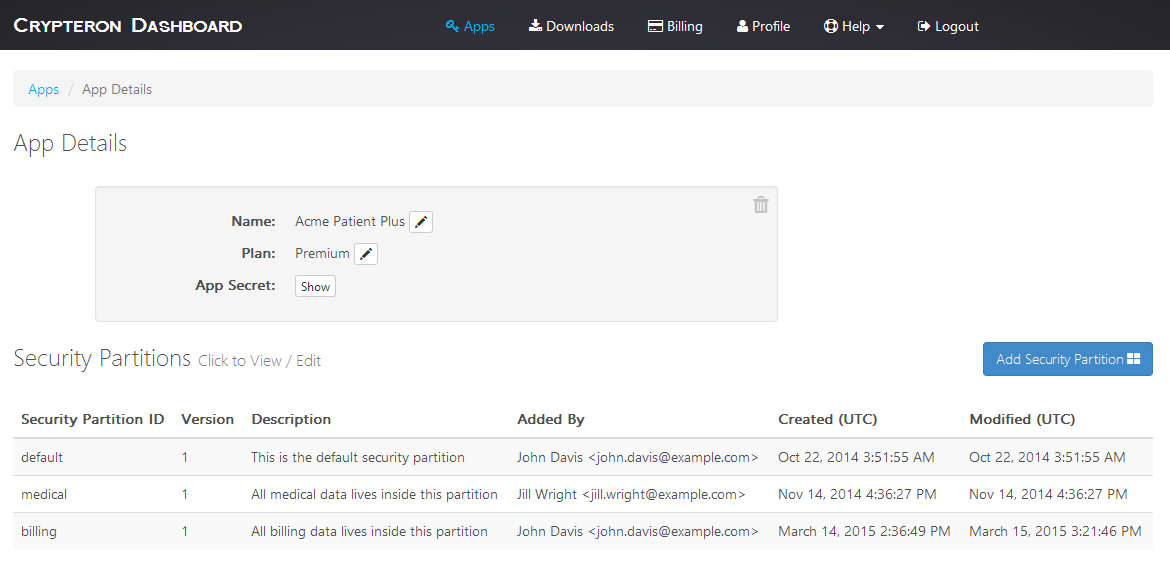 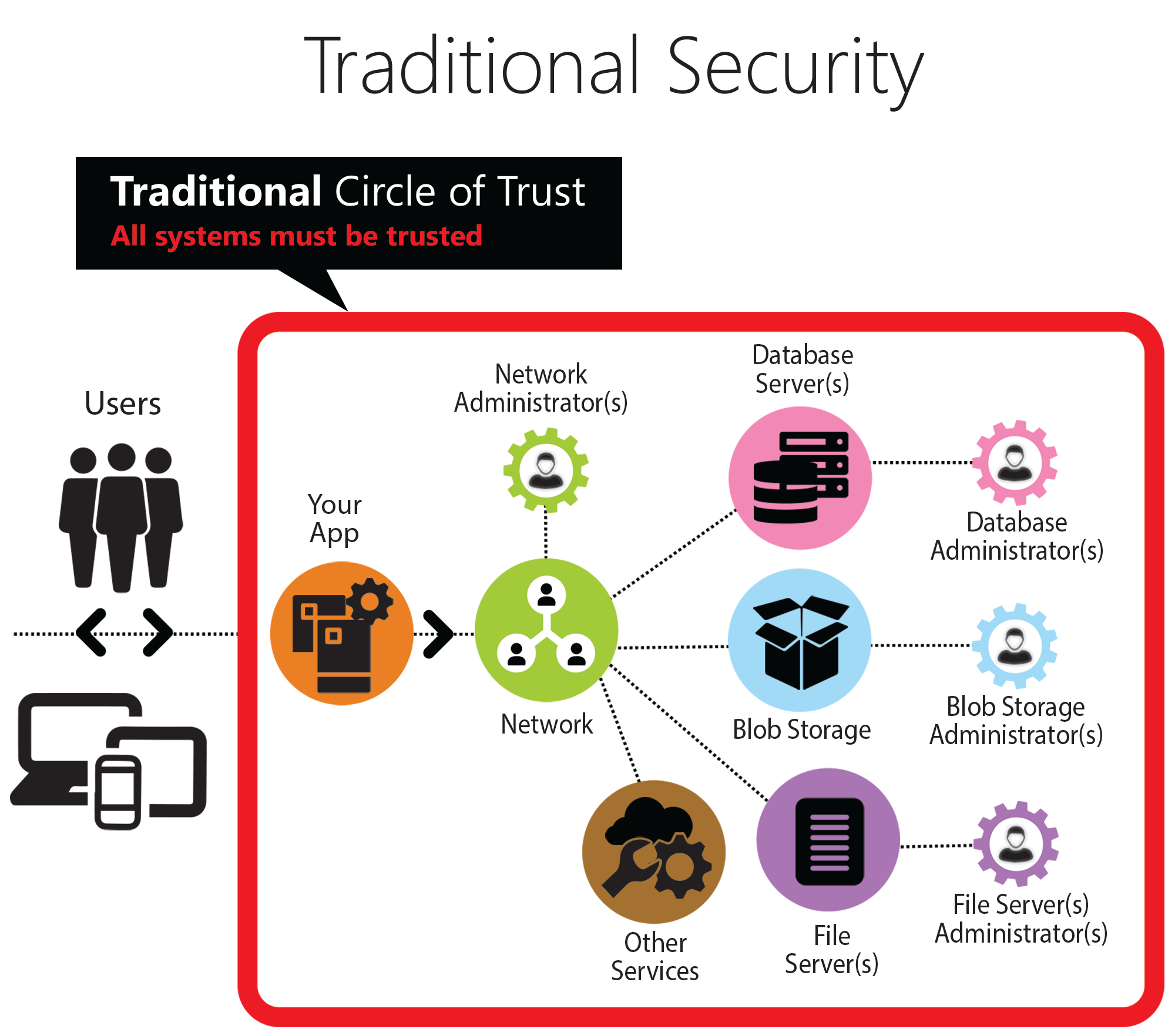 15
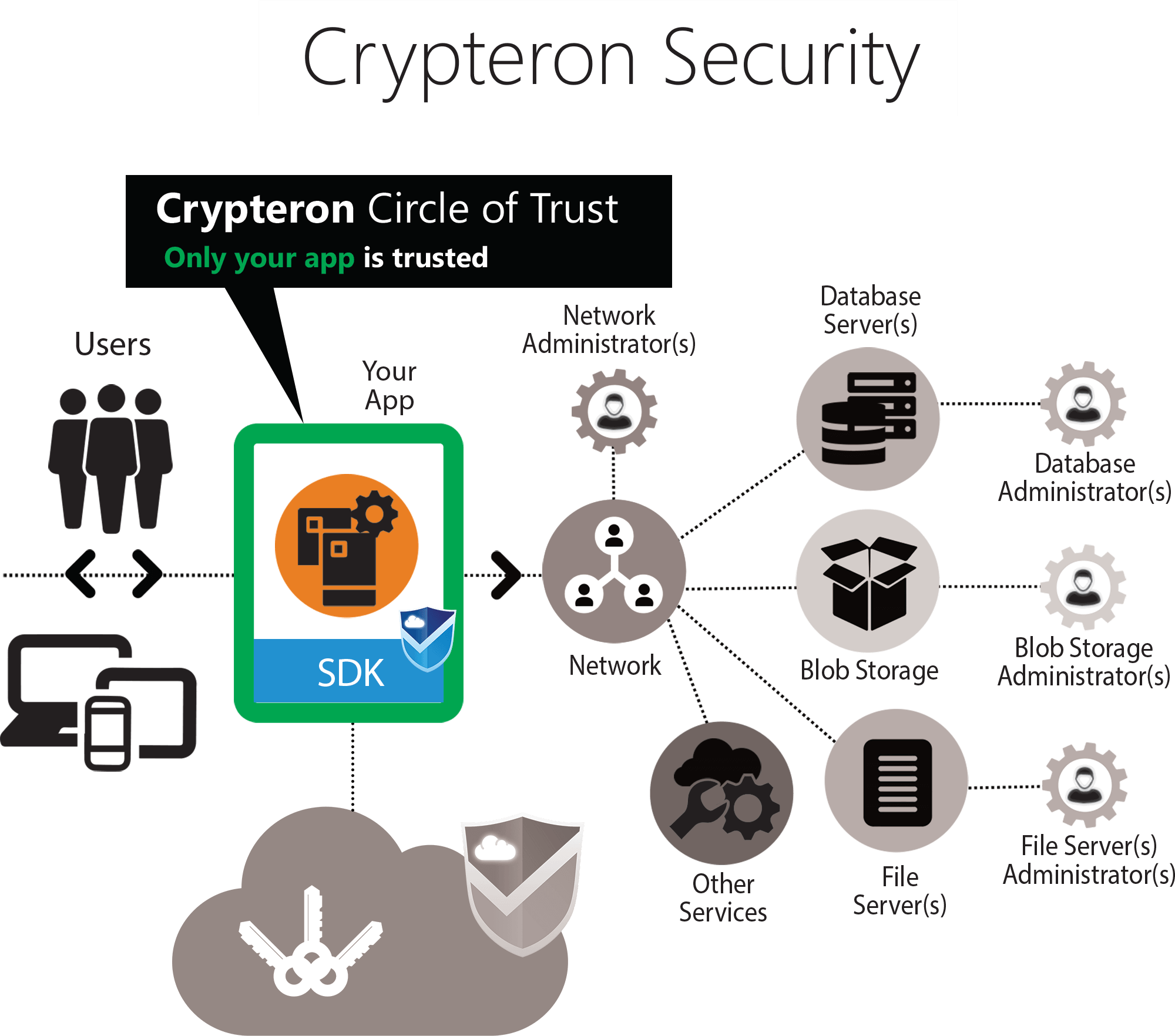 16
Compliance in the Cloud
17
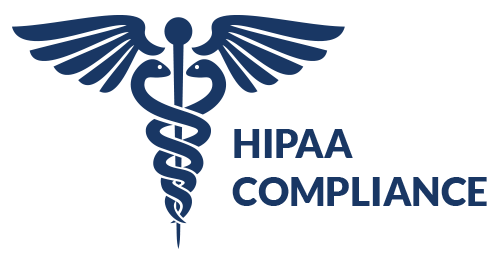 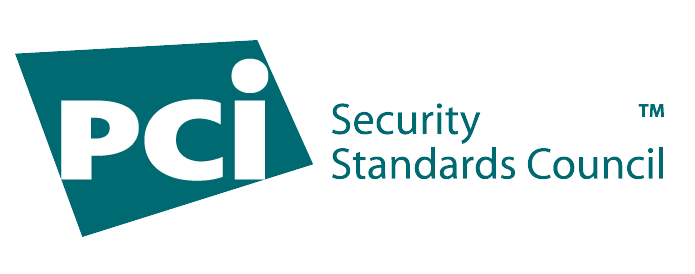 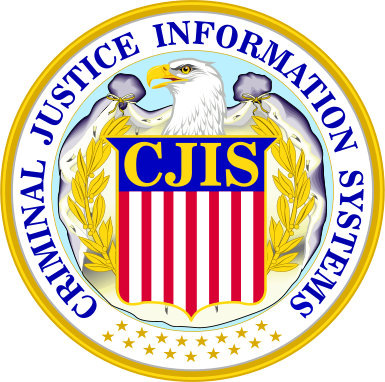 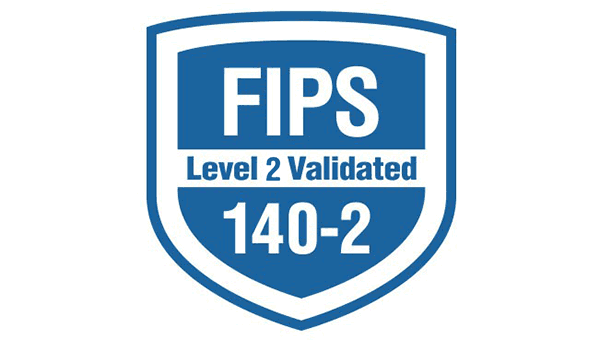 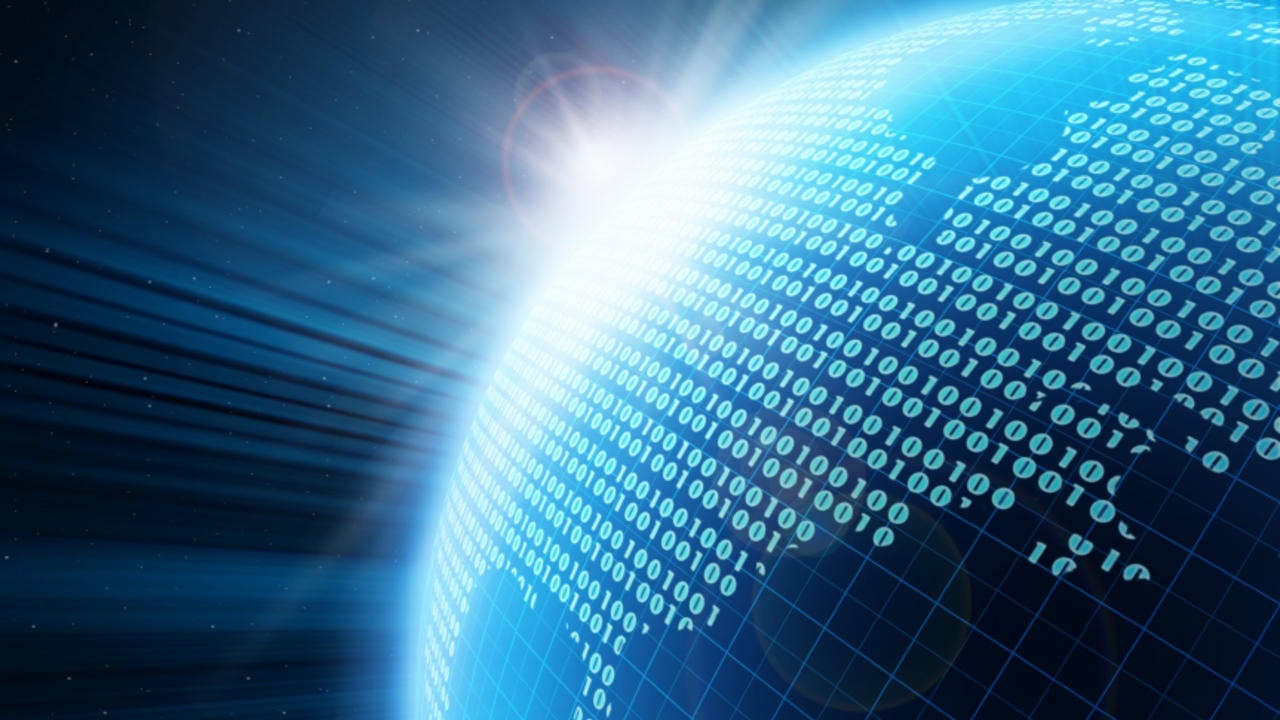 This time, it’s different …
18
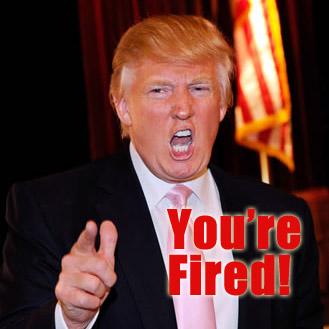 Software is everywhere …

Leaders getting fired …
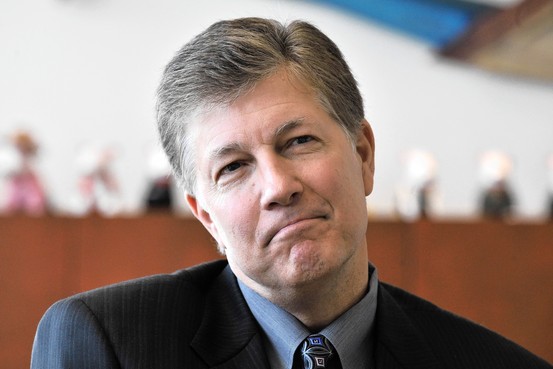 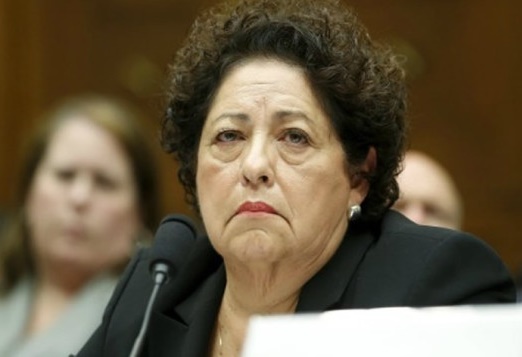 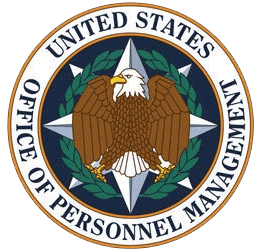 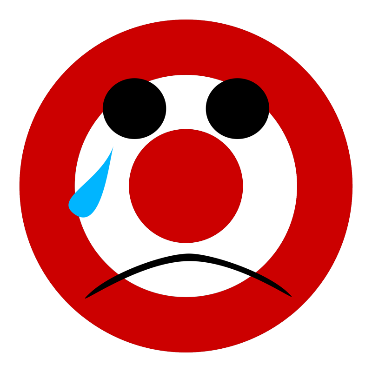 Katherine Archuleta
Gregg Steinhafel
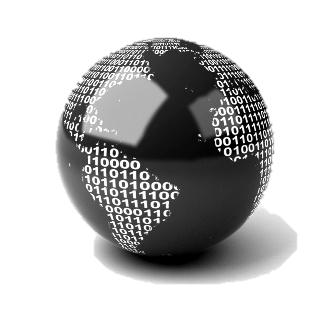 Why should devs care?
19
Save time, make more money
Promotes DevOps
Differentiated, Secure App development
20
Developer resources
How to get you started quickly …
Developer Resources
21
High level concept for business folks (aka “For your boss”)
Crypteron Explainer Video at crypteron.com


For you, your developers & software architects
Developer experience video (2mins)
https://youtu.be/FMwbcnC6oJE
Developer quick start guides, sample apps and videos 
crypteron.com/docs
Pricing and Plans
22
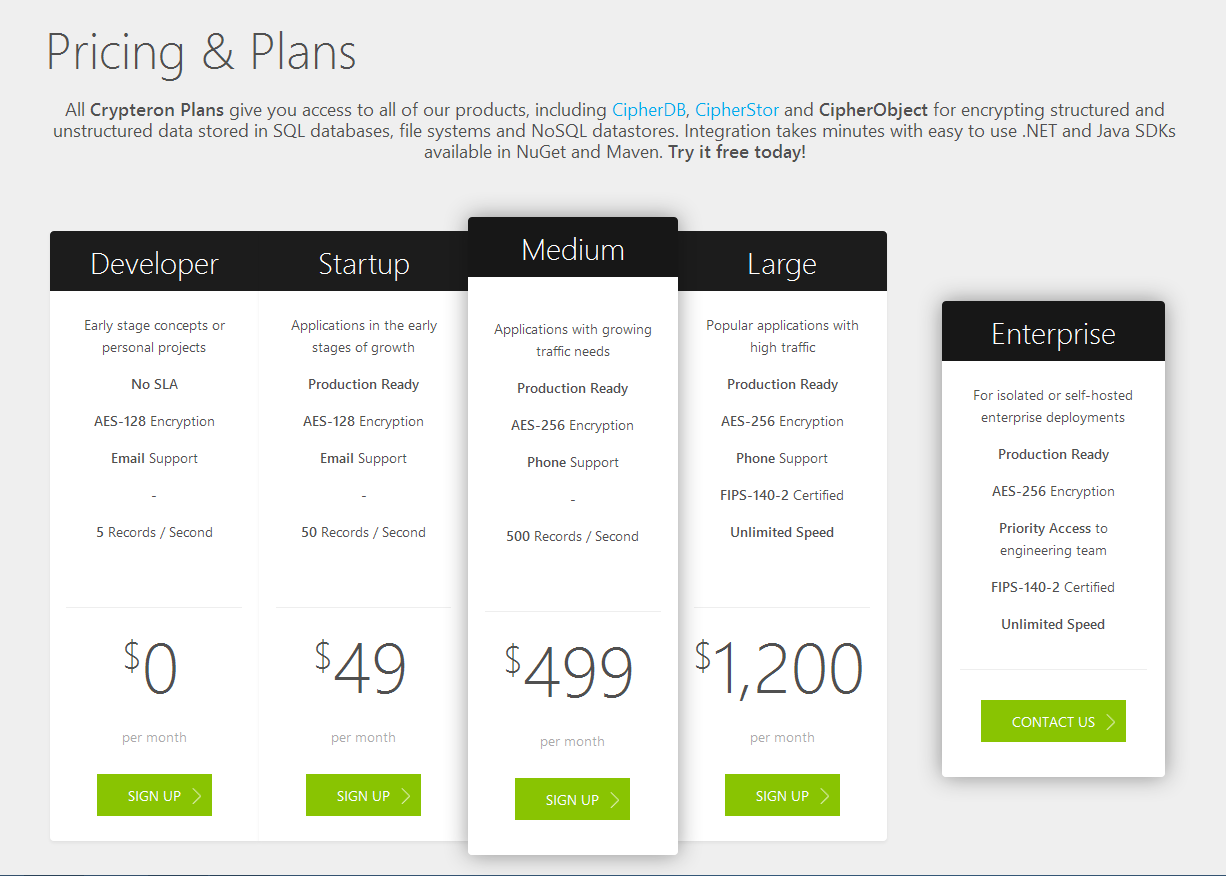 23
Demo time!
Upgrading a generic ASP.NET app for security in seconds …
Rest of code …
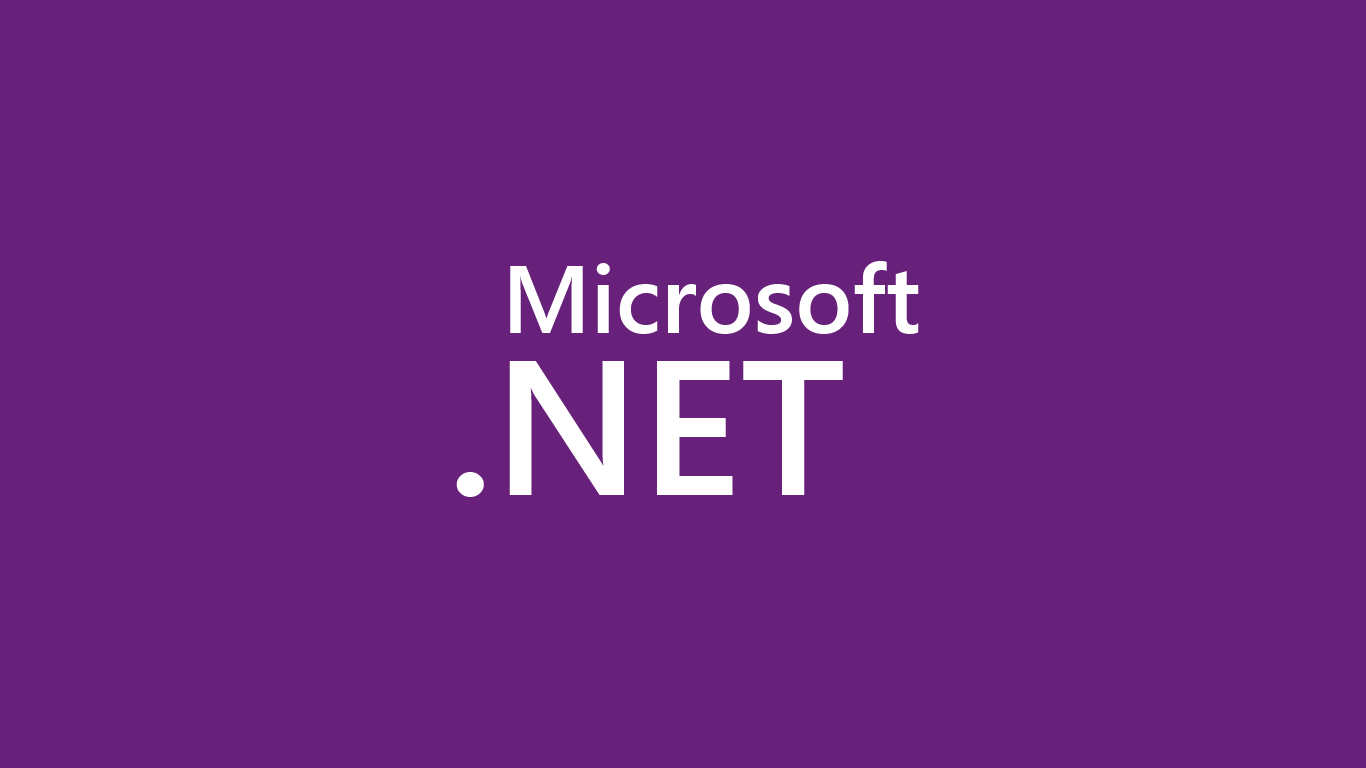 By itself
24
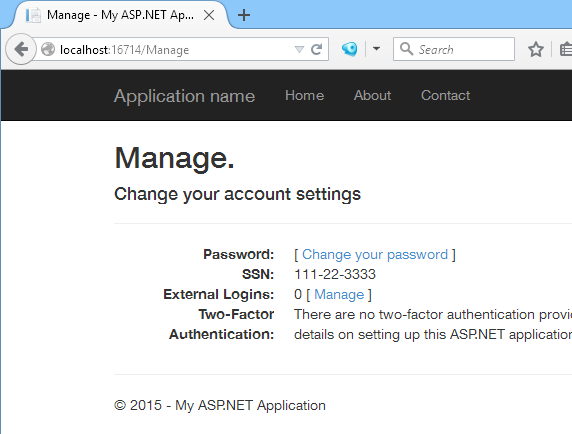 C# Code
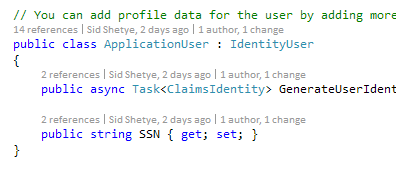 Database
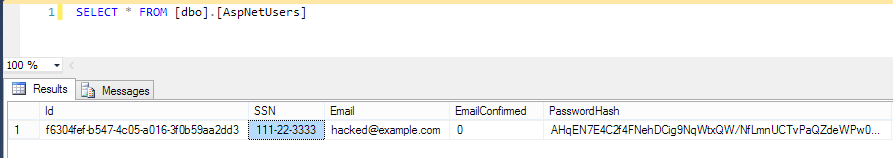 Rest of code unchanged!
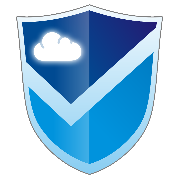 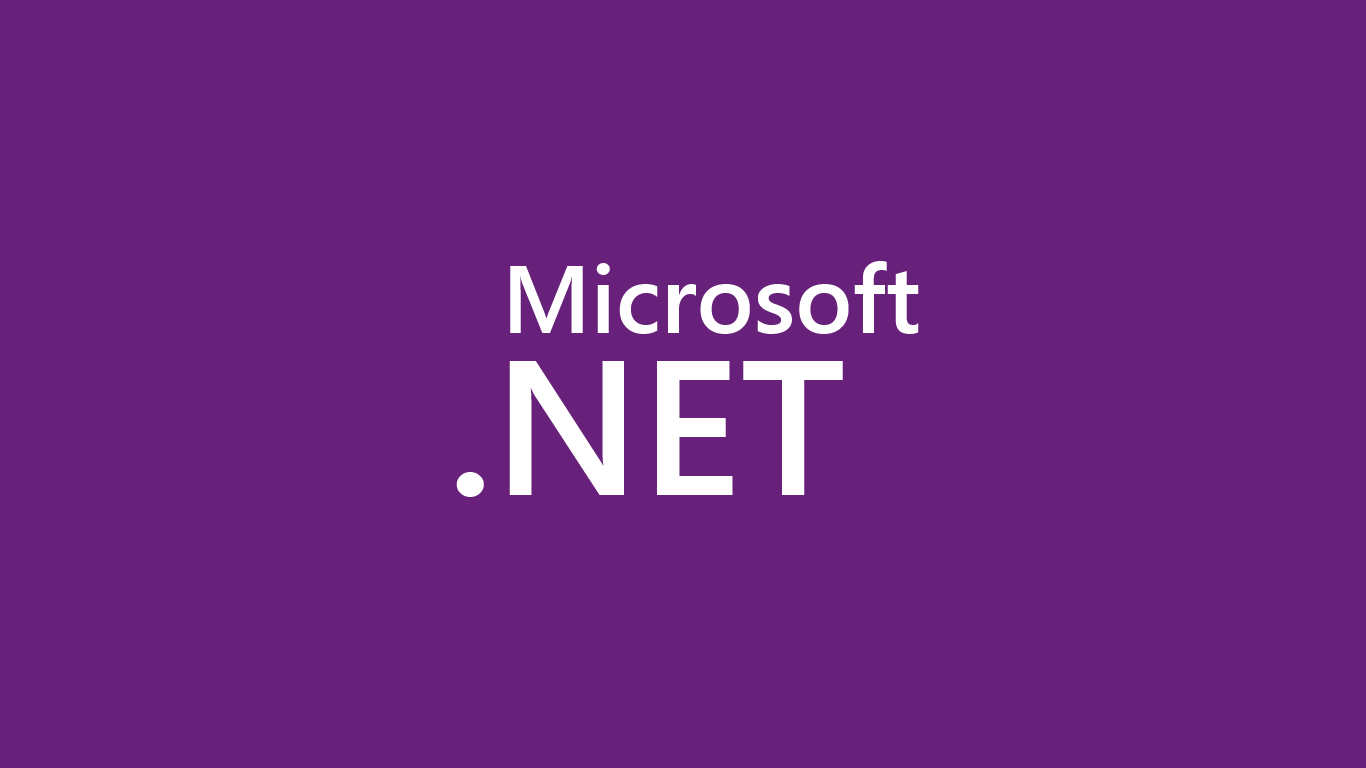 Powered by
Crypteron
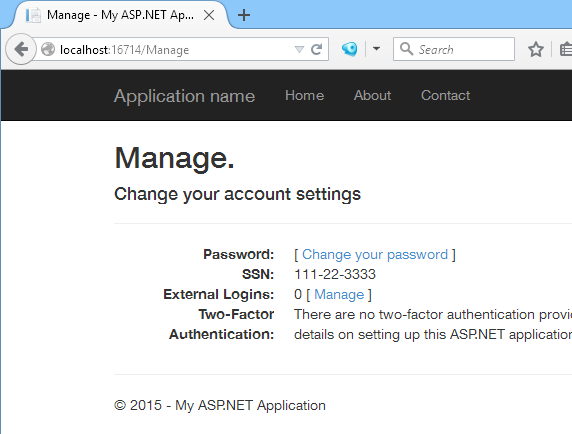 C# Code
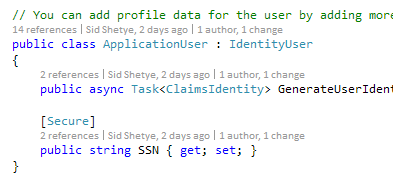 Database
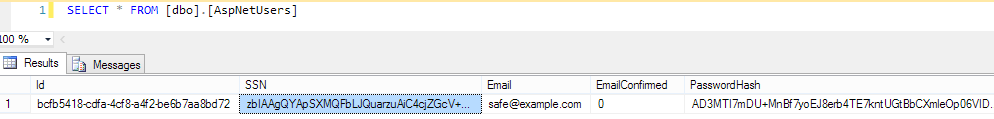 Since you made it this far …
2 months free off any paid plan
All signups start on free plan
If/when you upgrade, you’ll get 2 months free
But only if your original signup is via this link!
https://www.crypteron.com/promo/azureug/
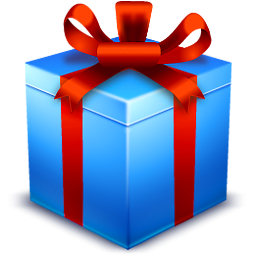 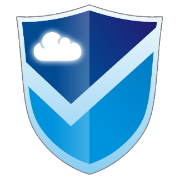 Community efforts
OpenSource Healthcare
CloudMedic – Open sourced HIPAA
28
Crypteron will be releasing CloudMedic – a bootstrap healthcare backend app – end of August
Aims at improving state of healthcare security
Aims at accelerating innovation in healthcare
http://CloudMedic.io
Video demo: https://www.youtube.com/watch?v=Q3RpAY0VQs0
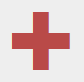 29
Thank you
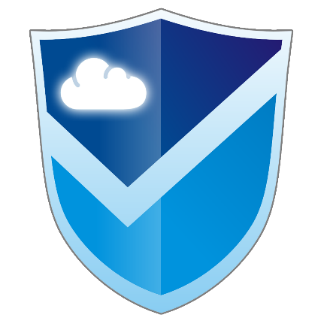 Sid Shetye (CEO & Founder)
sid@crypteron.com

Support
support@crypteron.com

2 Months free off any paid plan!
https://www.crypteron.com/promo/azureug/